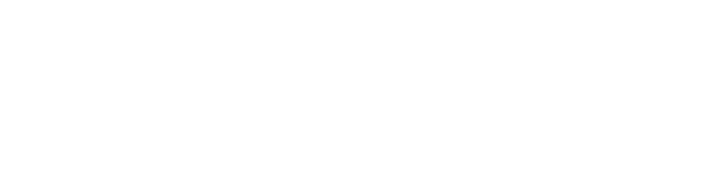 1OO ANOS DE IMPOSTO DE RENDA NO BRASIL
RICARDO MARIZ DE OLIVEIRA
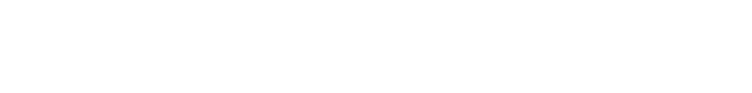 CONSTITUIÇÕES REPUBLICANAS
CONSTITUIÇÃO DE 24.2.1981 (continha algumas disposições sobre tributos, sendo silente sobre imposto de renda; assim também na Emenda Constitucional de 3.9.1926)

CONSTITUIÇÃO DE 16.7.1934
Art. 6º - Compete, também, privativamente à União: 
        I - decretar impostos: 
           c) de renda e proventos de qualquer natureza, excetuada a renda cedular de imóveis; 
Art. 13 - Os Municípios serão organizados de forma que lhes fique assegurada a autonomia em tudo quanto respeite ao seu peculiar interesse; e especialmente: 
  § 2º - Além daqueles de que participam, ex vi dos arts. 8º, § 2º, e 10, parágrafo único, e dos que lhes forem transferidos pelo Estado, pertencem aos Municípios:         IV - o imposto cedular sobre a renda de imóveis rurais;
CONSTITUIÇÕES REPUBLICANAS
CONSTITUIÇÃO DE 10.11.1937
Art. 20 - É da competência privativa da União:                      
        I - decretar impostos:
        c) de renda e proventos de qualquer natureza;
CONSTITUIÇÃO DE 18.9.1946
        Art.15 - Compete à União decretar impostos sobre:
  IV - renda e proventos de qualquer natureza;
EMENDA CONSTITUCIONAL 18, de 1.12.1985
Art. 8º Competem à União:
II - o impôsto sôbre a renda e proventos de qualquer natureza.
CONSTITUIÇÃO DE 24.1.1967
Art. 22 - Compete à União decretar impostos sobre:
IV - rendas e proventos de qualquer natureza, salvo ajuda de custo e diárias pagas pelos cofres públicos;  
EMENDA CONSTITUCIONAL 1. DE 17.10.1969
Art. 21. Compete à União instituir impôsto sôbre:
IV - renda e proventos de qualquer natureza, salvo ajuda de custo e diárias pagas pelos cofres públicos na forma da lei;
CONSTITUIÇÃO FEDERAL DE 5.10.1988
Art. 153 - Compete à União instituir impostos sobre:

III - renda e proventos de qualquer natureza;

Parágrafo 2º - O imposto previsto no inciso III:

I - será informado pelos critérios da generalidade, da universalidade e da progressividade, na forma da lei; 

(nova feição constitucional do imposto de renda, fim do imposto celular)
PRIMEIRA LEI – LEI 4625, de 29.12.1922
Orça a Receita Geral da Republica dos Estados Unidos do Brasil para o exercicio de 1923

INSTITUI O IMPOSTO SOBRE A RENDA

ANTES HAVIA DISPOSIÇÕES ESPARSAS NAS LEIS ORÇAMENTÁRIAS, inclusive as referidas na Lei n. 4625 E UM IMPOSTO SOBRE PROVENTOS:
Lei n. 126 A, de 21 de novembro de 1892; L. n. 265, de 24 de dezembro de 1894; D. n. 2.559, de 22 de julho de 1897; L. n. 489, de 15 de dezembro de 1897; L. n. 2.841, de 31 de dezembro de 1913. e L. n. 2.919, de 31 de dezembro de 1914; L. n. 3.644, de 31 de dezembro de 1918, L. n. 3.979, de 31 de dezembro de 1919 e 4.230, de 31 de dezembro de 1920; L. n. 4.440, de 31 de dezembro de 1921
LEI 4625, de 29.12.1922
Art. 31. Fica instituido o imposto geral sobre a renda, que será, devido, annualmente, por toda a pessoa physica ou juridica, residente no territorio do paiz, e incidirá, em cada caso, sobre o conjunto liquido dos rendimentos de qualquer origem.
       I. As pessoas não residentes no paiz e as sociedades com séde no estrangeiro pagarão o imposto sobre a renda liquida, que lhes fôr apurada dentro do territorio nacional.
      II. É isenta do imposto a renda annual inferior a 6:000$ (seis contos de réis), vigorando para a que exceder dessa quantia a tarifa que for annualmente fixada pelo Congresso Nacional.
(CONT.)
LEI 4625, de 29.12.1922
ART. 31 (CONT.) 
III. Será considerado liquido, para o fim do imposto, o conjunto dos rendimentos auferidos de qualquer fonte, feitas as deducções seguintes:     
a) imposto e taxas;
b) juros de devidas, por que responda o contribuinte;
c) perdas extraordinarias, provenientes de casos fortuitos ou força maior, como incendio, tempestade, naufragio o accidentes semelhantes a esses, desde que taes perda não sejam compensadas por seguros ou indenizações;
d) as despezas ordinarias realizadas para conseguir e assegurar a renda
LEI 4625, de 29.12.1922
ART. 31 (CONT.)
IV. Os contribuites de renda entre 6:000$ (seis contos de réis) e 20:000$ (vinte contos de réis) terão deducção de 2 % (dous por cento) sobre o montante do imposto devido por pessoa que tenha a seu cargo, não podendo exceder, em caso algum, essa deducção a 50 % (cincoenta por cento) da importancia normal do imposto.  
V. O imposto será arrecadado por lançamento, servindo de base a declaração do contribuinte, revista pelo agente do fisco e com recurso para autoridade administrativa superior ou pára arbitramento. Na falta de declaração o lançamento se fará ex-officio. A impugnação por parte do agente do fisco ou o lançamento ex-officio terão de apoiar-se em elementos comprobatorios do mantante da renda e da taxa devida. 
VI. A cobrança do imposto será feita cada anno sobre a base do lançamento realizado no anno immediatamente anterior.
LEI 4625, de 29.12.1922
ART. 31 (CONT.)

VII. O poder Executivo providenciará expedindo os precisos regulamentos e instrucções, e executando as medidas necessarias ao lançamentos e instrucções, e executando as medidas necessarias ao lançamento, por fórma que a arrecadação do imposto se torne effectiva em 1924.
     VIII. Em o regulamento, que espedir o poder Executivo poderá impor multas até o maximo de 5:000$ (cinco contos de réis).
DECRETO-LEI 5844, de 23.9.1943
Dispõe sôbre a cobrança e fiscalização do imposto de renda

LEI COMPLETA SOBRE IMPOSTO DE RENDA DAS PESSOAS FÍSICAS, JURÍDICAS, RESIDENTES NO PAIS E NO EXTERIOR, IMPOSTO NA FONTE, FISCALIZAÇÃO, ARRECADAÇÃO ETC. (havia imposto cedular das pessoas físicas)

SEMELHANTE AOS RIRs ATUAIS

LONGEVIDADE: AINDA EM VIGOR COM ALTERAÇÕES OU REVOGAÇÕES DE DISPOSIÇÕES, POR 17 LEIS OU DECRETOS-LEIS, DESDE O DECRETO-LEI 6340/44 ATÉ A LEI 9430/96 (MODIFICAÇÕES MAIS NUMEROSAS PELA LEI 154/47)
DECRETO-LEI 5844, de 23.9.1943
SOBRE O IRPJ        

Art. 32 - As pessoas jurídicas serão tributadas de acôrdo com os lucros reais verificados, anualmente, segundo o balanço e a demonstração da conta de lucros e perdas.
 
Art. 37 - Constitue lucro real a diferença entre o lucro bruto e as seguintes deduções:

        a) as despesas relacionadas com a atividade explorada, realizadas no decurso do ano social e necessárias à percepção do lucro bruto e à manutenção da fonte produtora;

Art. 43. A base do imposto será dada pelo lucro real ou presumido correspondente ao ano social ou civil anterior ao exercício financeiro em que o imposto for devido.

    § 1º Serão adicionados ao lucro real, para tributação em cada exercício financeiro:

§ 2º Serão adicionados ao lucro real:
LEI 4506, de 30.11.1964
DISPÕE SÔBRE O IMPOSTO QUE RECAI SÔBRE AS RENDAS E PROVENTOS DE QUALQUER NATUREZA (90 artigos sobre vários aspectos do imposto das pessoas físicas, jurídicas, residentes no Brasil e no exterior, introdução da DDL etc.) 

Art. 47. São operacionais as despesas não computadas nos custos, necessárias à atividade da emprêsa e a manutenção da respectiva fonte produtora.
        § 1º São necessárias as despesas pagas ou incorridas para a realização das transações ou operações exigidas pela atividade da emprêsa.
        § 2º As despesas operacionais admitidas são as usuais ou normais no tipo de transações, operações ou atividades da emprêsa.
CTN (original em vigor)
Art. 43. O imposto, de competência da União, sobre a renda e proventos de qualquer natureza tem como fato gerador a aquisição da disponibilidade econômica ou jurídica:
      I - de renda, assim entendido o produto do capital, do trabalho ou da combinação de ambos;
        	II - de proventos de qualquer natureza, assim entendidos os acréscimos patrimoniais não compreendidos no inciso anterior.
CTN (acréscimos pela LC 104, de 2001, em vigor)
ART. 43:

§ 1o A incidência do imposto independe da denominação da receita ou do rendimento, da localização, condição jurídica ou nacionalidade da fonte, da origem e da forma de percepção.

§ 2o Na hipótese de receita ou de rendimento oriundos do exterior, a lei estabelecerá as condições e o momento em que se dará sua disponibilidade, para fins de incidência do imposto referido neste artigo.
CTN (original em vigor)
Art. 44. A base de cálculo do imposto é o montante, real, arbitrado ou presumido, da renda ou dos proventos tributáveis.

Art. 45. Contribuinte do imposto é o titular da disponibilidade a que se refere o artigo 43, sem prejuízo de atribuir a lei essa condição ao possuidor, a qualquer título, dos bens produtores de renda ou dos proventos tributáveis.

	Parágrafo único. A lei pode atribuir à fonte pagadora da renda ou dos proventos tributáveis a condição de responsável pelo imposto cuja retenção e recolhimento lhe caibam.
DECRETO-LEI 1598, de 26.12.1977 (em vigor)
ADAPTAÇÃO À NOVA LEI DAS S/A  DE 1976 (regulação do MEP instituído pela L. 6404 segundo modelo americano, alteração na DDL etc.)

Art. 6º - Lucro real é o lucro líquido do exercício ajustado pelas adições, exclusões ou compensações prescritas ou autorizadas pela legislação tributária.
 § 1º - O lucro  líquido do exercício é a soma algébrica de lucro operacional (art. 11), dos resultados não operacionais, do saldo da conta de correção monetária (art. 51) e das participações, e deverá ser determinado com observância dos preceitos da lei comercial.

Art. 7º - O lucro real será determinado com base na escrituração que o contribuinte deve manter, com observância das leis comerciais e fiscais.
ALGUMAS LEIS IMPORTANTES APÓS DL 5443(antes e após o DL 1598)
L. 3440/58
L. 4154/62
L. 4862/65
DL 401/69
DL 2341/87
L. 7713/88
L. 9249/95 e 9430/66
L. 9250/95
L. 9178/98
MP 2158-35/01
C. CIVIL/02
REGULAMENTOS DO IMPOSTO DE RENDA(desde o DL 5844/43)
RIR/47 – D. 24239, de 9.12.1947
RIR/56 – D. 40702, de 31.12.1956
RIR/59 – D. 47373, de 7.12.1959
RIR/60 – D. 58400, de 10.5.1966
RIR/75 – D. 78186, de 2.9.1975
RIR/80 – D. 85450, de 4.12.1980
RIR/ 94 – D. 1041, de 11.1.1994
RIR/18 – D. 9580, de 22.11.2018 (ref. legislação até 31.12.2016)

 CTN - Art. 212. Os Poderes Executivos federal, estaduais e municipais expedirão, por decreto, dentro de 90 (noventa) dias da entrada em vigor desta Lei, a consolidação, em texto único, da legislação vigente, relativa a cada um dos tributos, repetindo-se esta providência até o dia 31 de janeiro de cada ano.
DIREITO E CONTABILIDADE
(PROF. ELISEU MARTINS: aula em 2.8.2022 no Curso Normas Internacionais de Contabilidade e Tributação, do IBDT e da FIPECAFI):
PRATICA-SE CONTABILIDADE DESDE O SÉCULO XI
NO SÉCULO XV LUCCA  PACIOLI (PATHCOULI) CONCEBEU O SISTEMA DE PARTIDAS DOBRADAS
EM 1673 UMA LEI FRANCESA TORNOU OBRIGATÓRIA A CONTABILIDADE, POR IMPOSIÇÃO DOS BANQUEIROS E PARA PROTEÇAO DOS CREDORES
EM 1850 O CÓDIGO COMERCIAL BRASILEIRO (LEI 556, de 25.6.1850) TORNOU OBRIGATÓRIA A CONTABILIDADE PARA TODOS OS COMERCIANTES, ADOTANDO O MODELO ITALIANO (ART. 10)
DIREITO E CONTABILIDADE
(PROF. ELISEU MARTINS: aula em 2.8.2022 no Curso Normas Internacionais de Contabilidade e Tributação, do IBDT e da FIPECAFI):
O CÓDIGO COMERCIAL DETERMINAVA BALANÇO, MAS NÃO CONTA DE RESULTADO
O BALANÇO DO BANCO DE SÃO PAULO, DE 31.12.1982, APRESENTOU BALANÇO E CONTA DE LUCROS E PERDAS (uma somatória das atuais contas de resultado e de lucros e prejuízo acumulados)
EM 29.12.1922 A LEI 4625 INSTITUI O IMPOSTO SOBRE A RENDA NO BRASIL, MAS O FISCO AINDA NÃO ERA USUÁRIO DA CONTABILIDADE (legalmente)
EM 4.9.1924 O DECRETO 16581 (RIR/24), ART. 63, PREVIU UM IMPOSTO SOBRE O LUCRO LÍQUIDO REVELADO EM BALANÇOS SEMESTRAIS OU ANUAIS (fisco passa a ser usuário da contabilidade)
LEI DAS SOCIEDADES ANÔNIMASDECRETO-LEI 2627, de 26.9.1940
Art. 129. No fim de cada ano ou exercício social, proceder-se-á a balanço geral, para a  verificação dos lucros ou prejuízos.

Parágrafo único. Feito o inventário do ativo e passivo, a estimação do ativo obedecerá  às seguintes regras: ....

Art. 135. O balanço deverá exprimir, com clareza, a situação real da sociedade, e, atendidas as peculiaridades do gênero de indústria ou comércio explorado pela  sociedade, nele se observarão as seguintes regras:
a) o ativo será dividido em ativo imobilizado, estável ou fixo, ativo disponível, ativo realizável em curto prazo e a longo prazo, contas de resultado pendente, contas de compensação;
b) o passivo será dividido em passivo exigível, a longo e curto prazo, e passivo não exigível, neste compreendidos o capital e as reservas legais e estatutárias, e compreenderá também as contas de resultado pendente e as contas de compensação
LEI DAS SOCIEDADES ANÔNIMASLEI 6404, de 15.12.1976
Art. 176. Ao fim de cada exercício social, a diretoria fará elaborar, com base na escrituração mercantil da companhia, as seguintes demonstrações financeiras, que deverão exprimir com clareza a situação do patrimônio da companhia e as mutações ocorridas no exercício:
I - balanço patrimonial;
II - demonstração dos lucros ou prejuízos acumulados;
III - demonstração do resultado do exercício; e
IV - demonstração das origens e aplicações de recursos.
IV – demonstração dos fluxos de caixa; e  (Redação dada pela Lei nº 11.638,de 2007)
V – se companhia aberta, demonstração do valor adicionado.   (Incluído pela Lei nº 11.638,de 2007)
LEI DAS SOCIEDADES ANÔNIMASLEI 6404, de 15.12.1976
Art. 177. A escrituração da companhia será mantida em registros permanentes, com obediência aos preceitos da legislação comercial e desta Lei e aos princípios de contabilidade geralmente aceitos, devendo observar métodos ou critérios contábeis uniformes no tempo e registrar as mutações patrimoniais segundo o regime de competência.
§ 1º As demonstrações financeiras do exercício em que houver modificação de métodos ou critérios contábeis, de efeitos relevantes, deverão indicá-la em nota e ressaltar esses efeitos.
§ 2º  A companhia observará exclusivamente em livros ou registros auxiliares, sem qualquer modificação da escrituração mercantil e das demonstrações reguladas nesta Lei, as disposições da lei tributária, ou de legislação especial sobre a atividade que constitui seu objeto, que prescrevam, conduzam ou incentivem a utilização de métodos ou critérios contábeis diferentes ou determinem registros, lançamentos ou ajustes ou a elaboração de outras demonstrações financeiras.
HARMONIZAÇÃO DA CONTABILIDADE (IFRS)
1985 – CRIADA COMISSÃO CONSULTIVA DE  NORMAS CONTÁBEIS NA CVM (embrião do Comitê de Pronunciamentos Contábeis - CPC)
2004 – BACEN ADOTOU IFRS NOS SEUS BALANÇOS
2007 – INTRODUÇÃO OFICIAL NA L. 6404 ATRAVÉS DA L. 11638, de 28.12.2007, ALTERANDO A L. 6404
2009 – ALTERAÇÕES PELA L. 11941, de 27.5.2009, ESTABELECENDO O REGIME TRIBUTÁRIO DE TRANSIÇÃO (RTT) E OUTRAS MODIFICAÇÕES NA L. 6404 E NA LEGISLAÇÃO TRIBUTÁRIA (criado o CPC)
2014 – PROMULGAÇÃO DA L. 12973, de 13.5.2014, ADAPTANDO A LEGISLAÇÃO TRIBUTÁRIA À HARMONIZAÇÃO CONTÁBIL E COM O OBJETIVO DE NEUTRALIZAR SEUS EFEITOS TRIBUTÁRIOS
2017 – EMISSÃO DA IN-RFB-1700, de 14.3.2017, “REGULAMENTANDO” A LEGISLAÇAO ALTERADA NA HARMONIZAÇÃO (e revogando a anterior IN-RFB-1515/14)
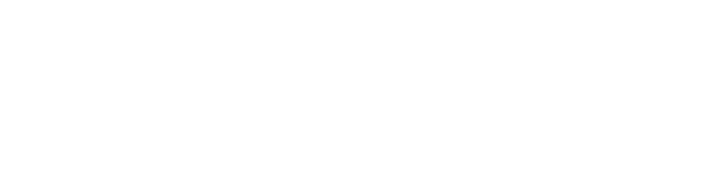 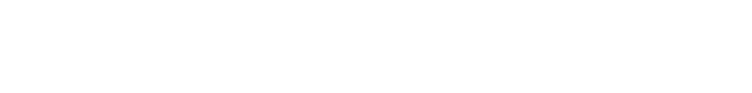